Ogden-WeberTechnical College(OWTC)
What is this YouthBuild thing?(A look at YouthBuild by our founder, Dorothy Stoneman)
[Speaker Notes: https://www.youtube.com/watch?v=4qzD6Ib08NA&feature=youtu.be]
What is OWTC YouthBuild?
OWTC YouthBuild Staff
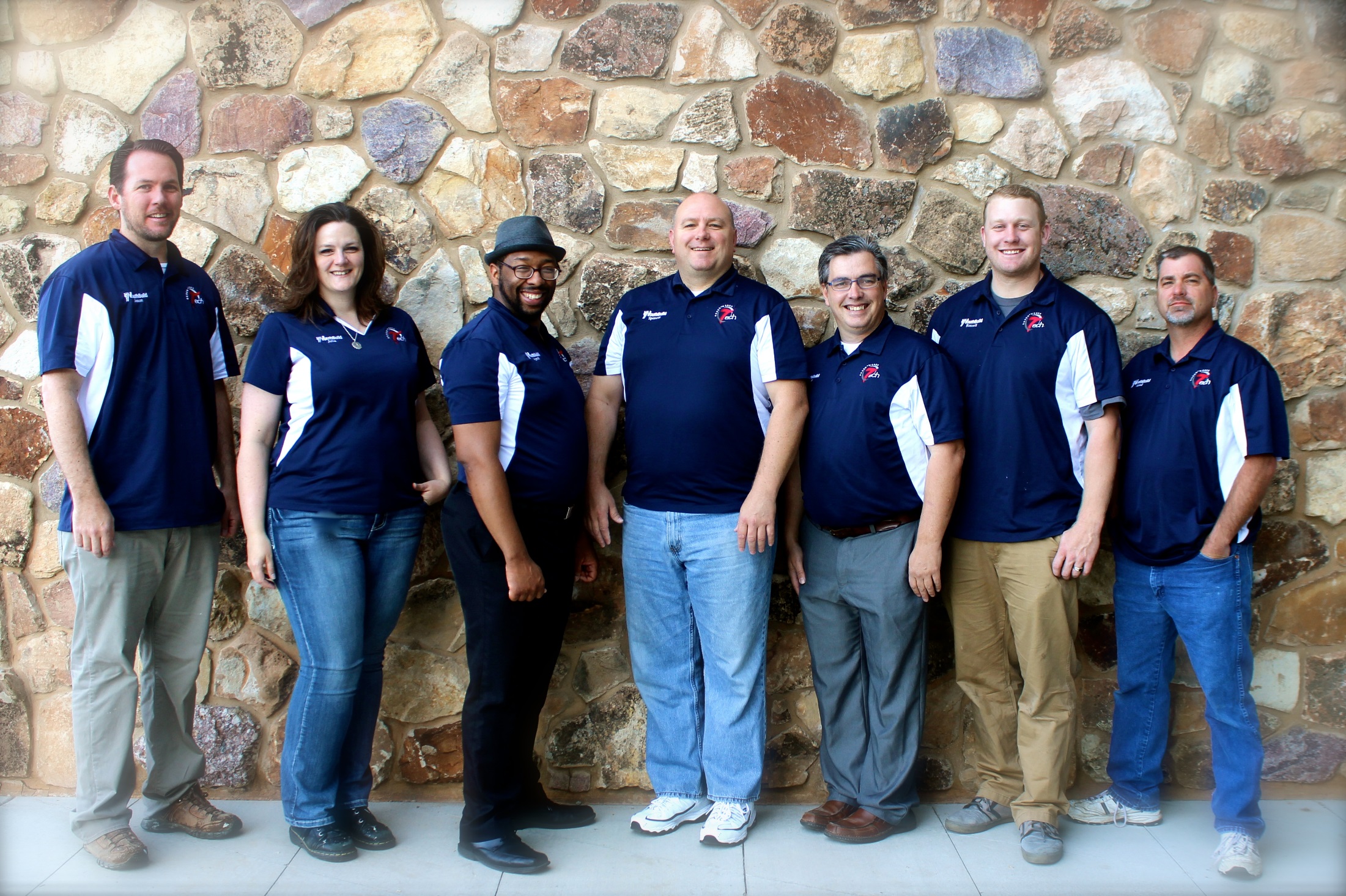 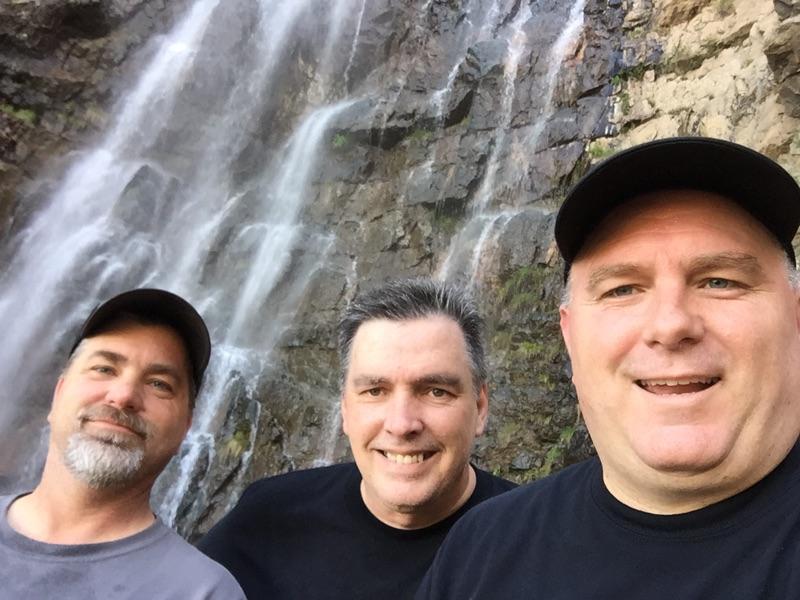 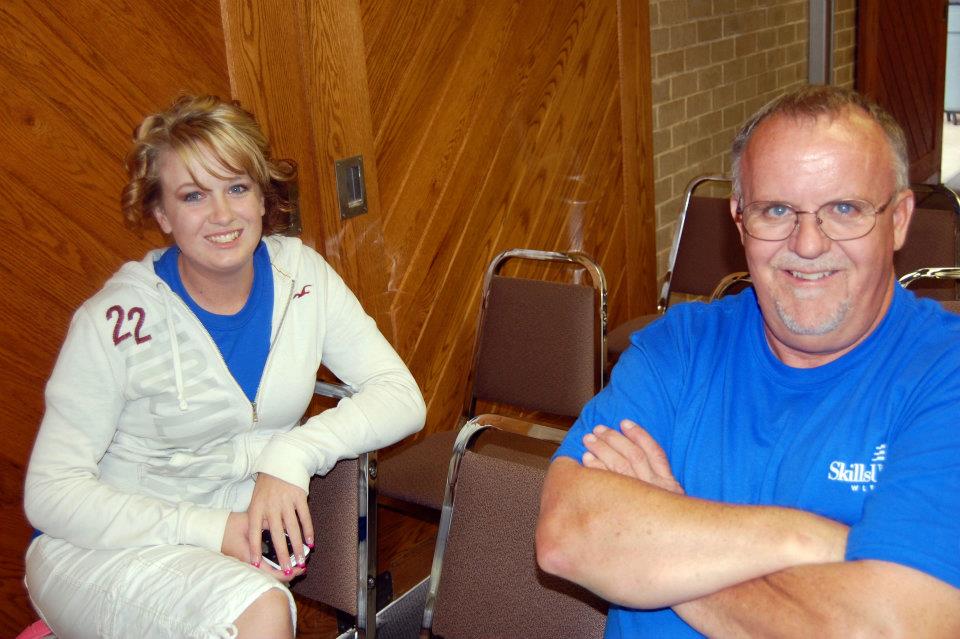 Roger Schroeder
YouthBuild 
Academics Instructor
Bob Bodily
YouthBuild Construction Technology Instructor
Julia Branch
YouthBuild Coordinator
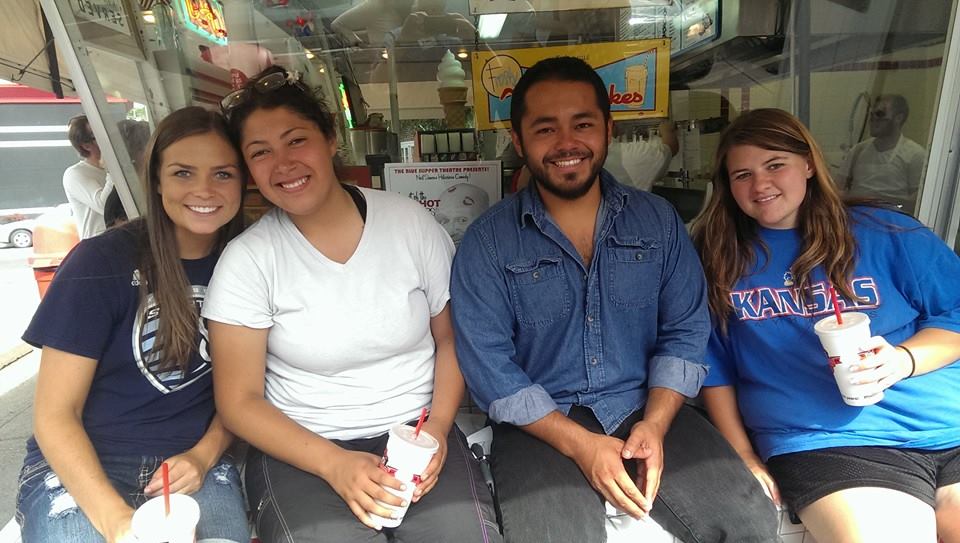 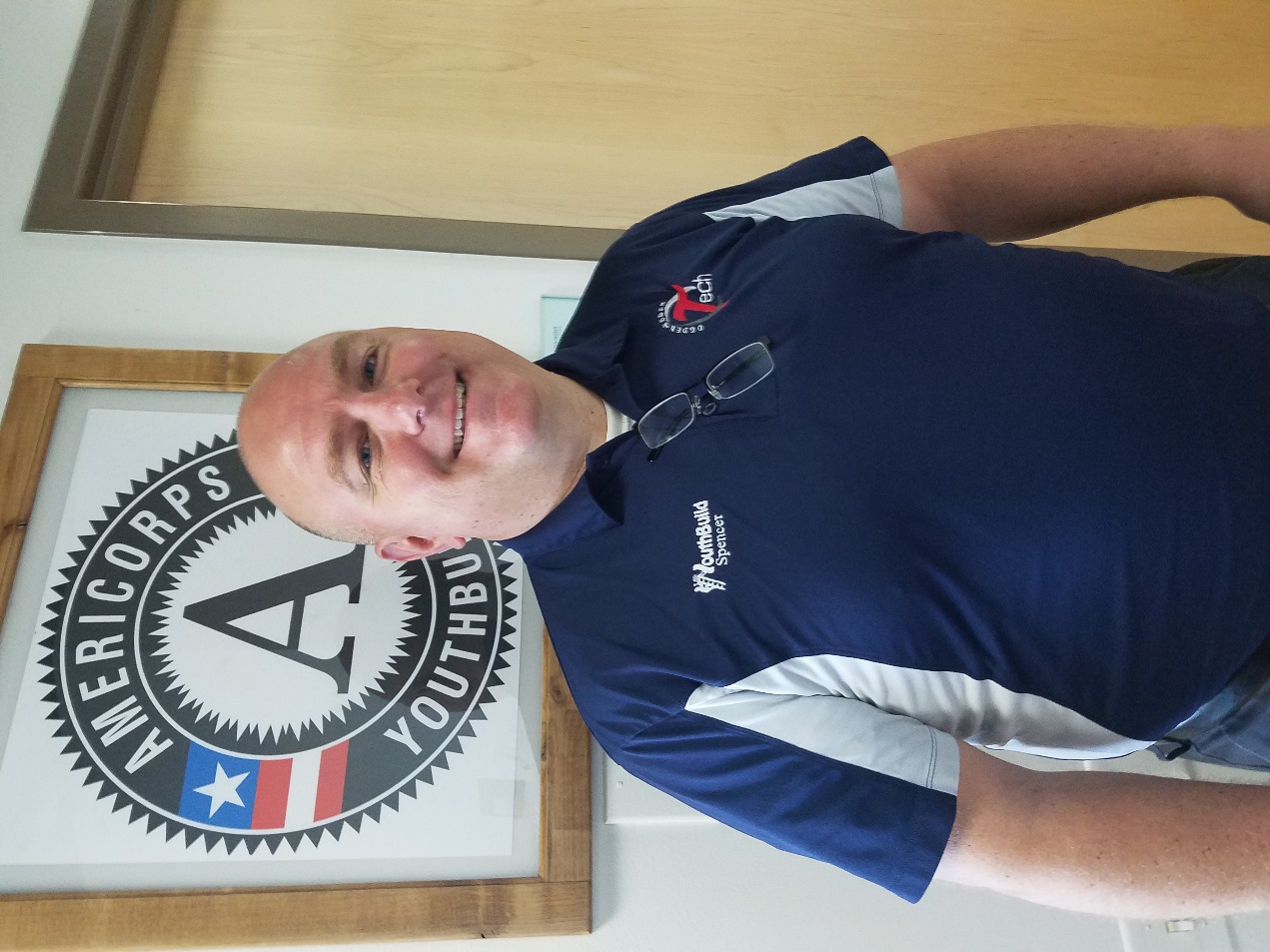 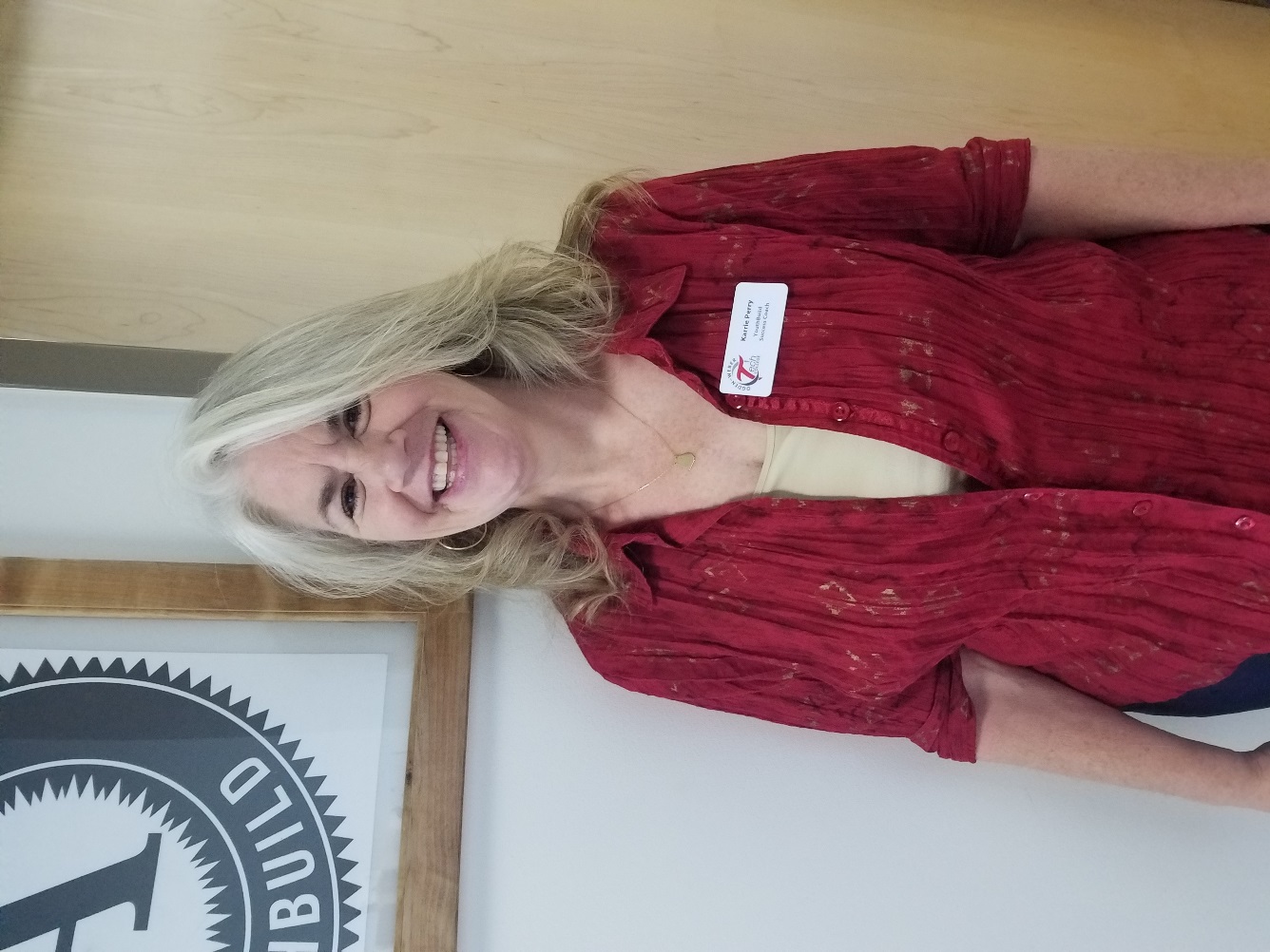 Spencer Egan
YouthBuild 
Success Coach
Karrie Perry
YouthBuild 
Success Coach
Lucio Gallegos
YouthBuild Onsite Instructor
Information on YouthBuild
Started in Harlem in 1978.
Currently 260 programs in 46 states, 15 countries internationally.
Helps place youth with future opportunities (careers, post-secondary, military, etc.)
11th cycle of YouthBuild programming at OWTC
Information on YouthBuild Academics Program
Assists Adult Education students to earn either their High School Diploma or their GED.
Diploma seeking students need at least 14 credits toward high school diploma.
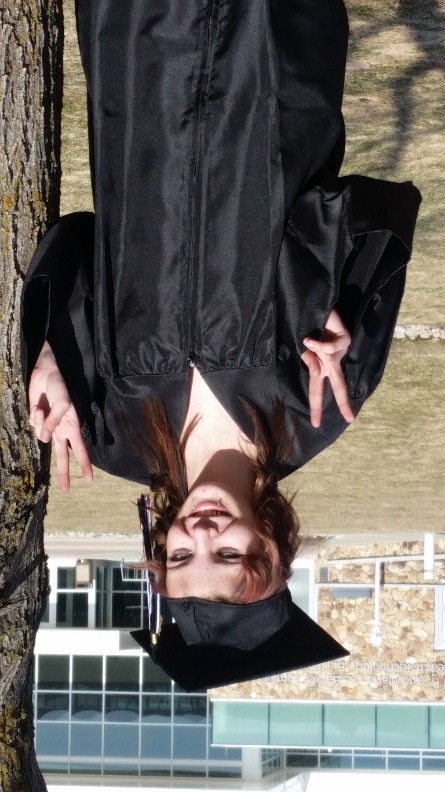 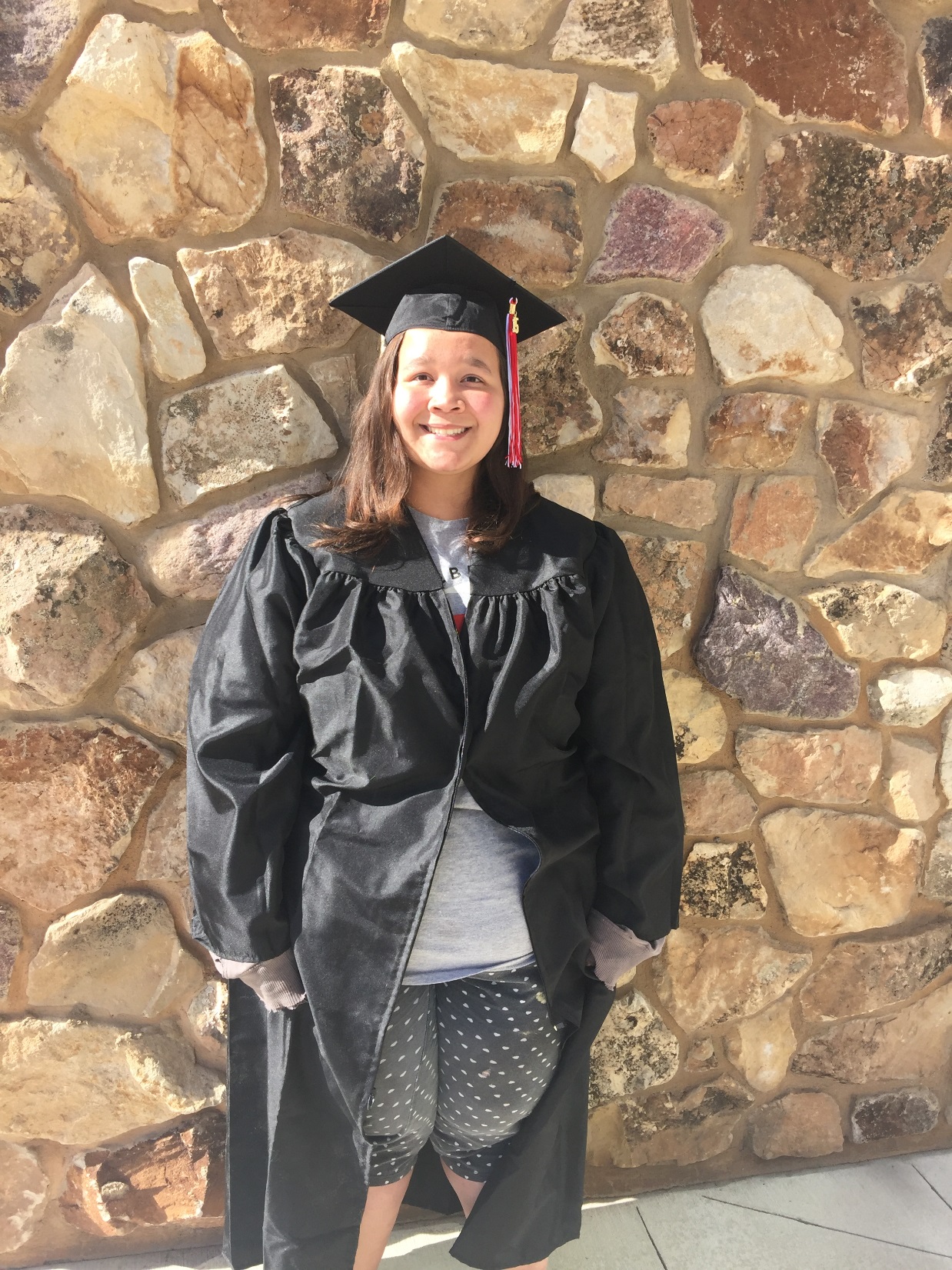 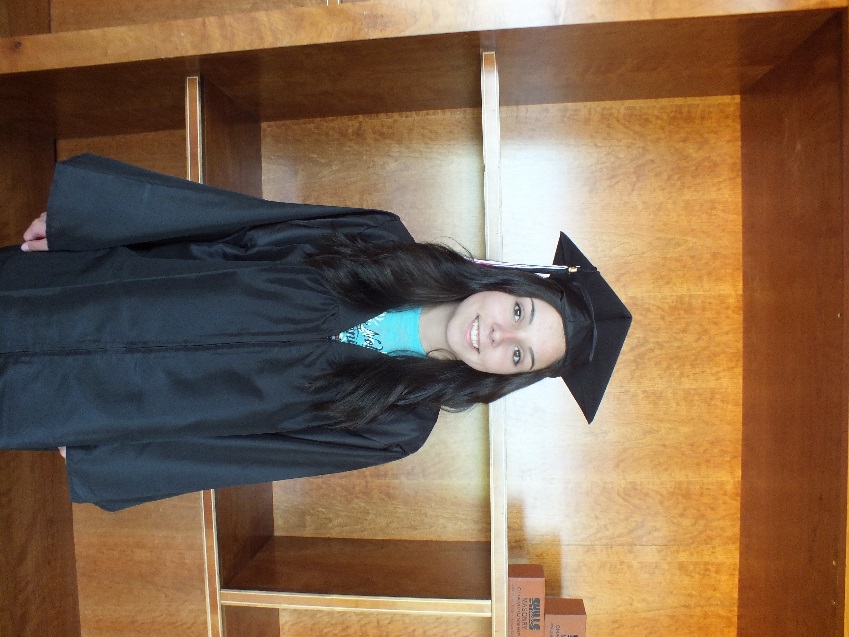 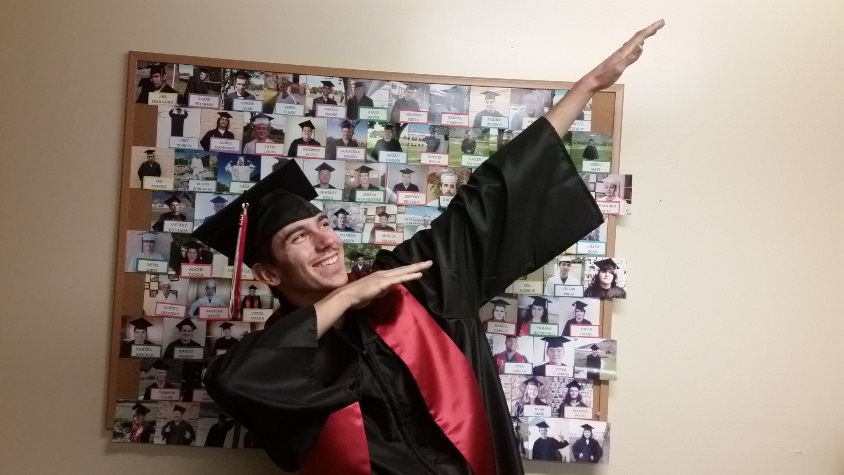 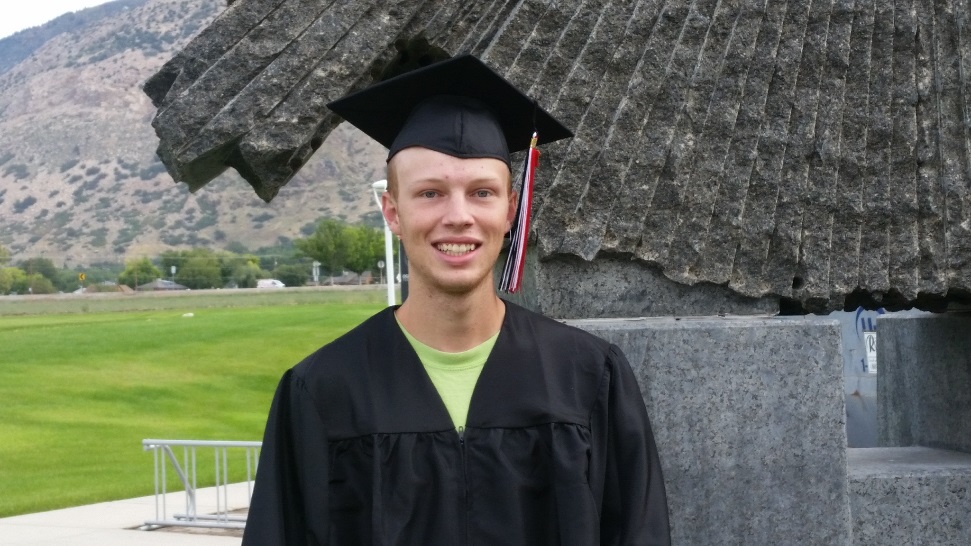 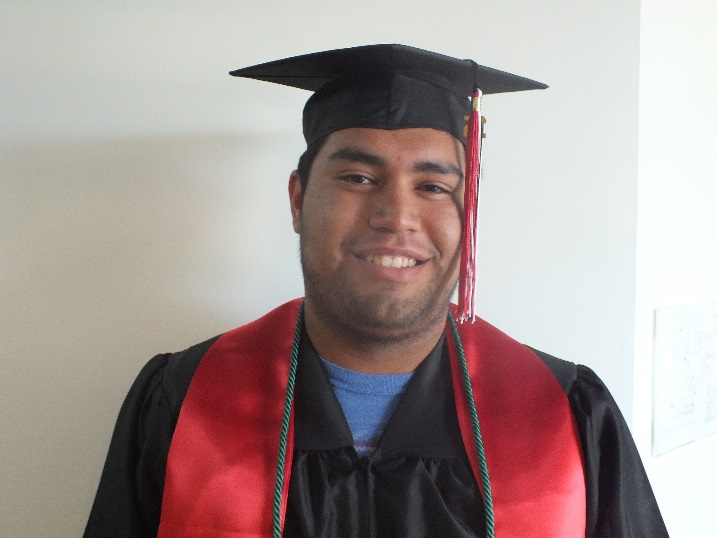 [Speaker Notes: Project management, design, construction administration
Soft skills learned are transferrable to other careers as well]
Information on YouthBuild Construction Technology
Provides students with an introduction to the various disciplines and occupations in the construction industry and prepares them for entry-level positions
570 hours
Construction core & projects
Carpentry
Cabinetmaking
Electrical
Plumbing
Drafting
[Speaker Notes: Project management, design, construction administration
Soft skills learned are transferrable to other careers as well]
Examples of work done in labs
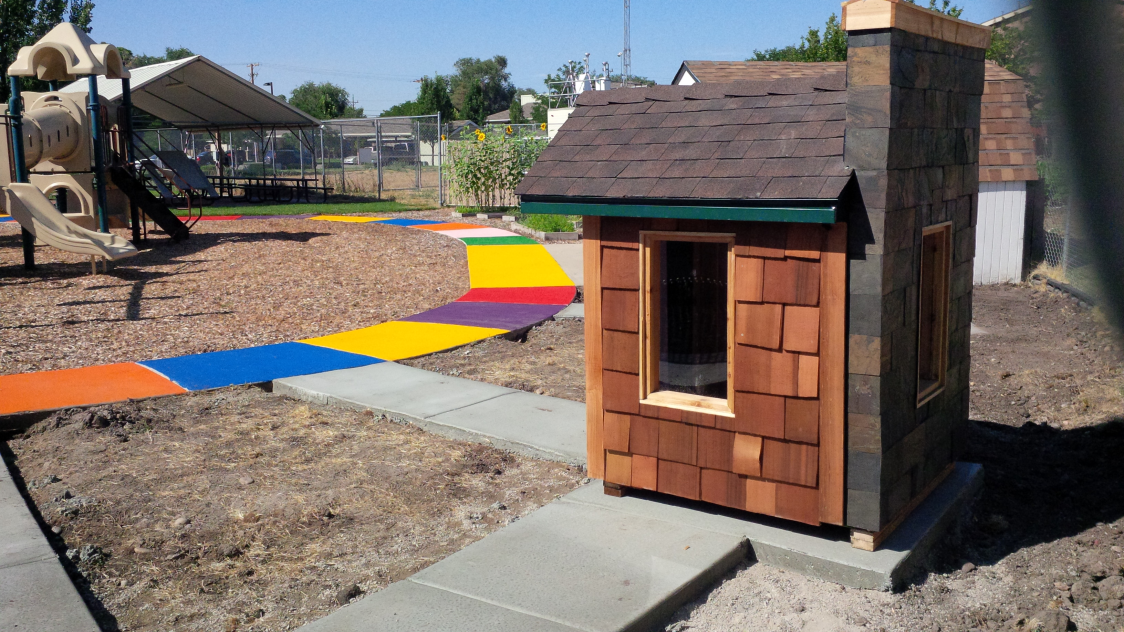 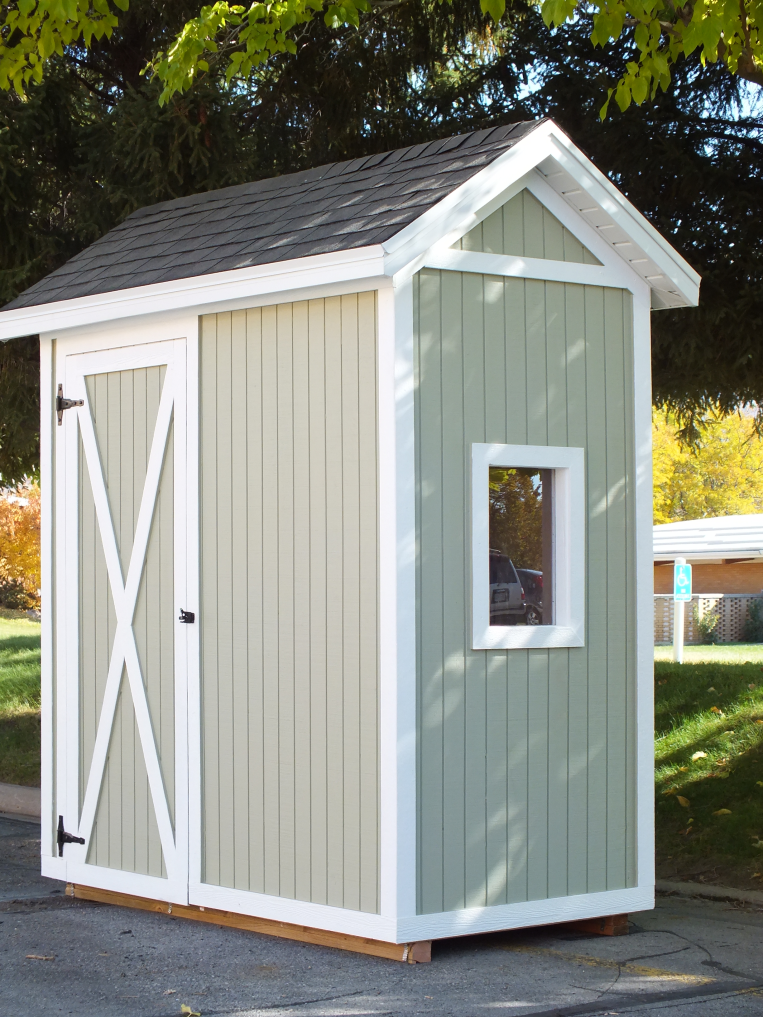 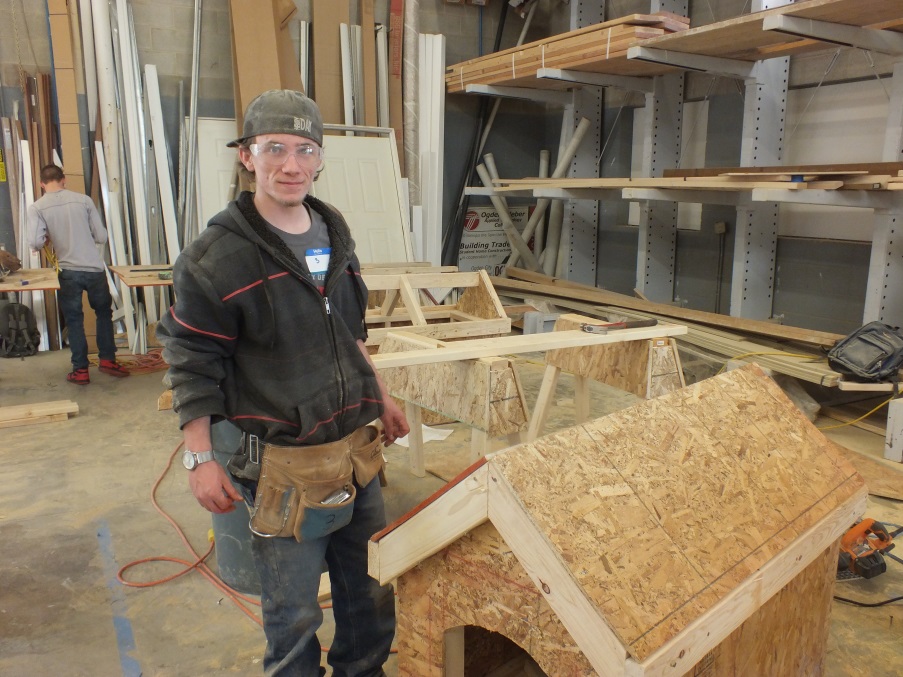 Examples of work done in the community
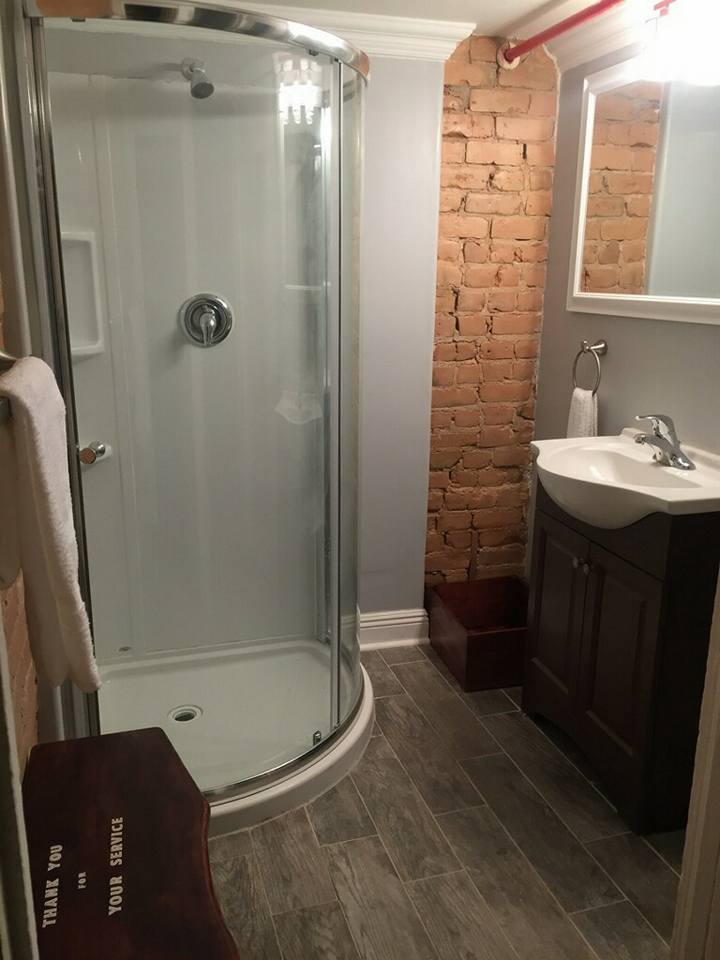 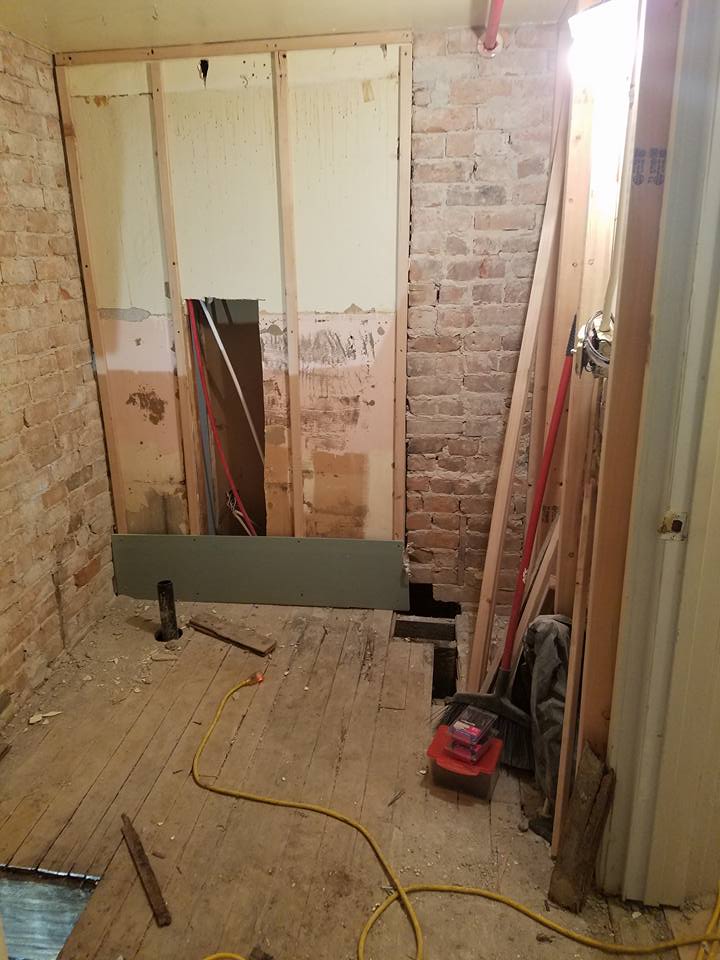 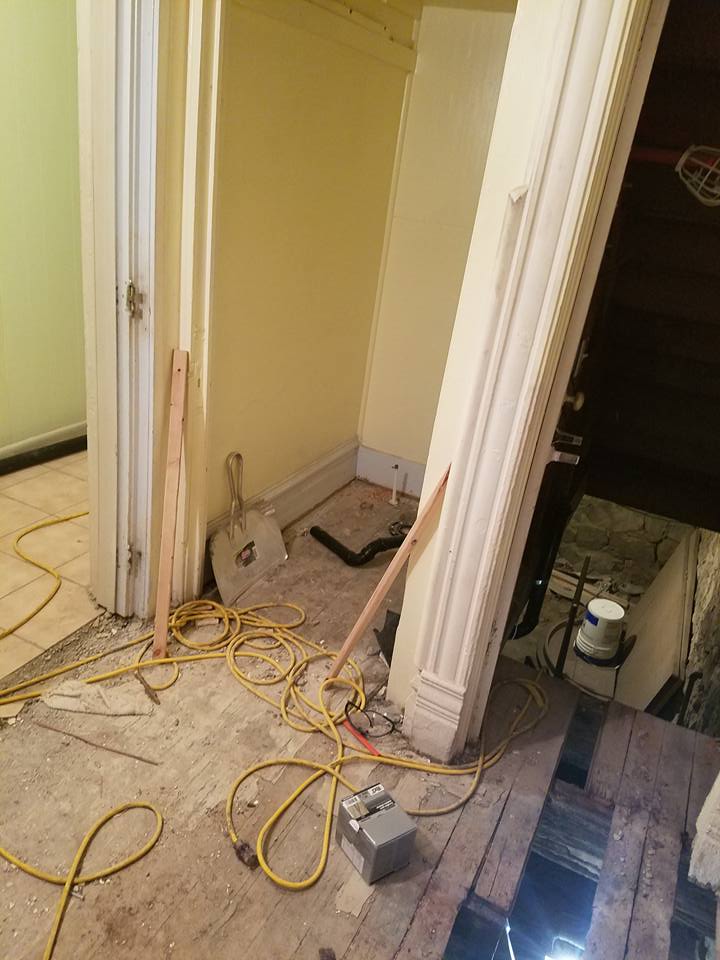 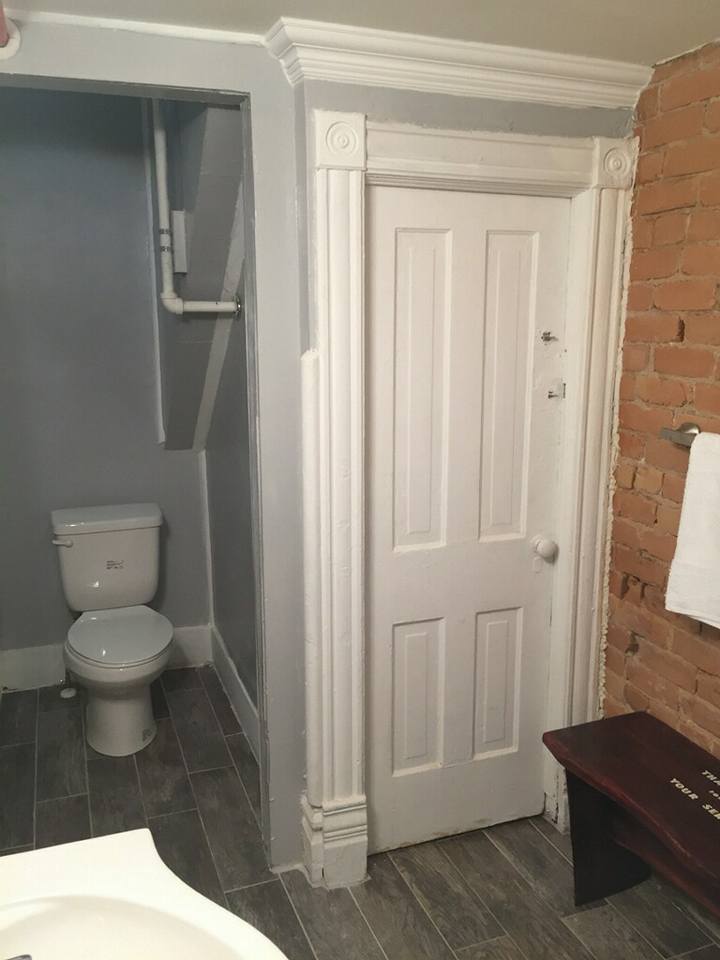 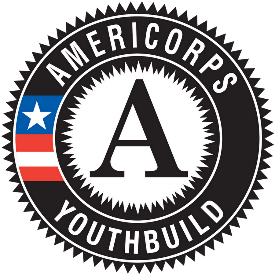 Information on YouthBuild’sAmeriCorps Program
As students serve in our construction labs, gain skills, and build shelters for low income families and the homeless, they earn service hours toward an approximate $1500 education award through YouthBuild AmeriCorps.
450 hours
80% of hours must be primary or secondary service:
Time in Construction Labs, Onsite, or with other community service projects
20% of hours may be training related:
Academic Classroom & Leadership Training hours
[Speaker Notes: Project management, design, construction administration
Soft skills learned are transferrable to other careers as well]
Examples of AmeriCorps Service
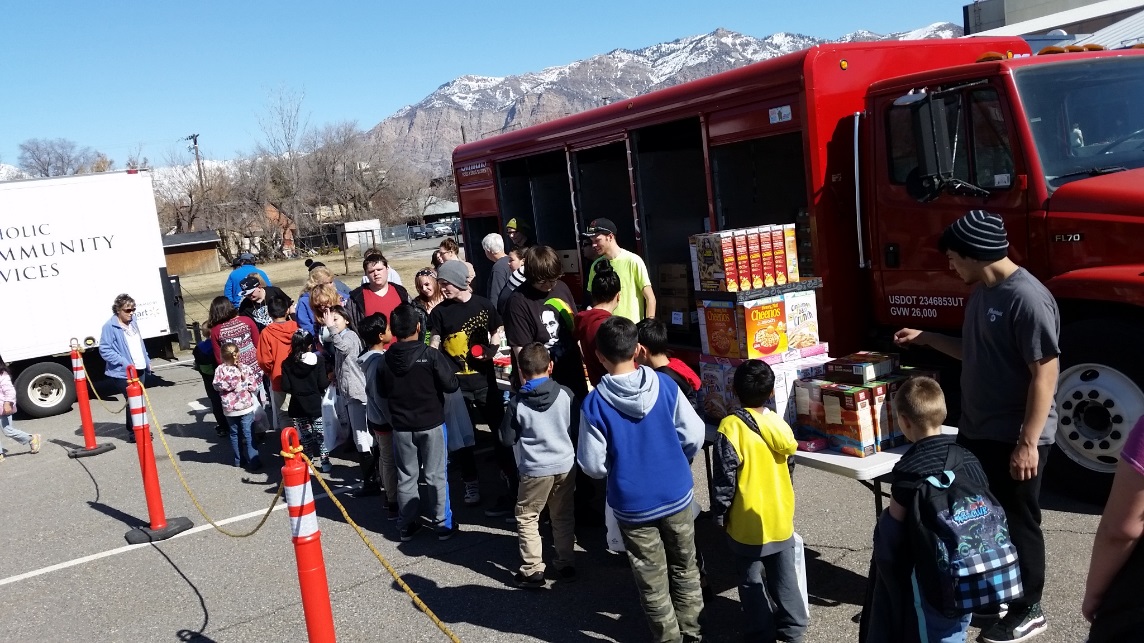 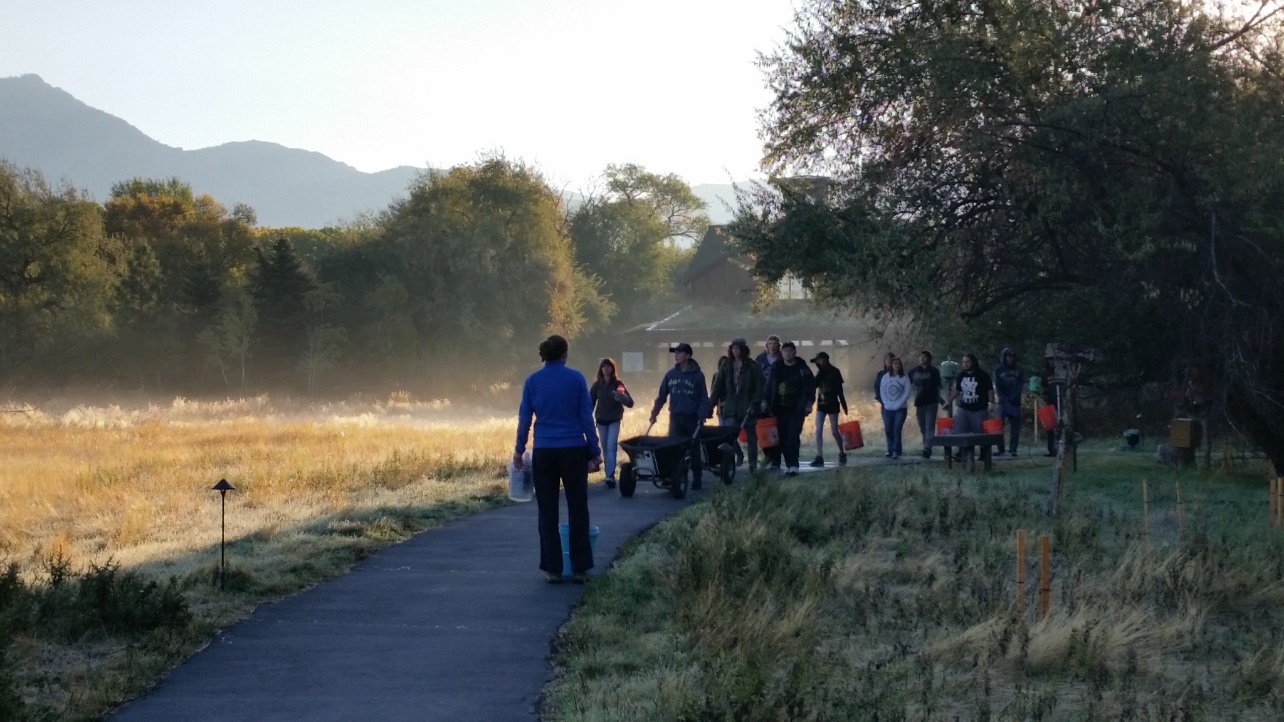 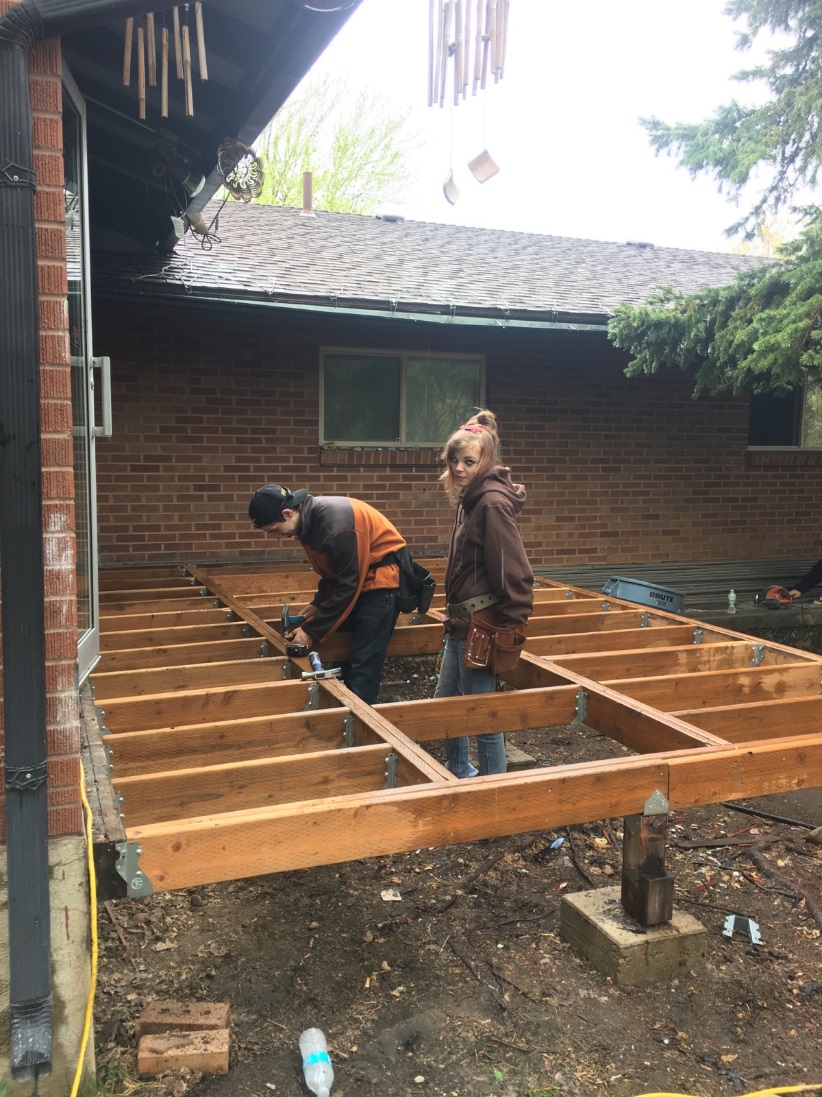 The Bridging the Gap Event-
Giving food to grade schoolers
Invasive plant removal at
The Ogden Nature Center
Building a Deck at the Ogden Women’s Retreat
Expectations & Selection Criteria
Ages 16-24
Meet at least one YouthBuild eligibility criteria
Low income
Foster care
Individual with a disability
Youth/adult offender
Child of an incarcerated parent
Migrant youth
Homeless
Be eligible for WIOA program
Interest in both construction and academic components of program
Drug free
Be on time and prepared
Committed to change
FOLLOW THROUGH
[Speaker Notes: Random drug testing will be done]
OWATC YouthBuild from graduate’s perspective
https://www.youtube.com/watch?v=Ia2jdbNtAEc
[Speaker Notes: https://www.youtube.com/watch?v=Ia2jdbNtAEc]
OWTC YouthBuild Accomplishments
70% completed their High School 
3 students have received the Outstanding Student Award
98% had literacy gain equivalent to 2 grade levels
98% completed OSHA
Accomplishments Cont.
Students completed over 400 community service hours
Students completed over 2000 leadership & life skills hours
20 students competed in Skills USA competition
9 students served on the Youth Policy Committee.
GED/HS Passing Rate
96 Percent GED passing rate.  
GED focused teaching. 
70% High School Diploma Passing Rate
Group work
Competency based curriculum.